Реакция Шумановского резонатора на извержение подводного вулкана Hunga Tonga–Hunga Ha'apai.
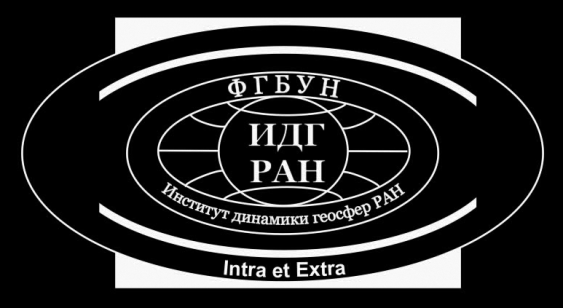 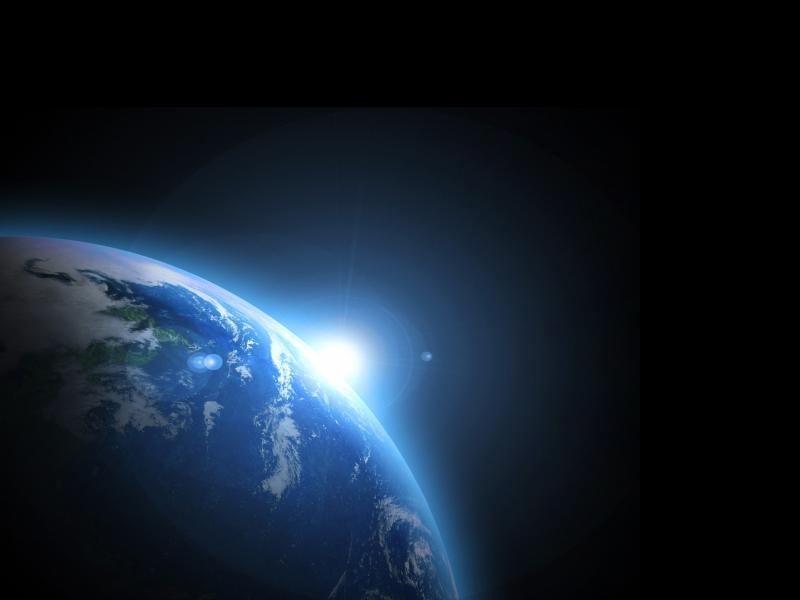 Ю.В. Поклад, Б.Г. Гаврилов, В.М. Ермак,
Козакова Е.Н., И.А. Ряховский.
Институт динамики геосфер РАН
Москва, 2022
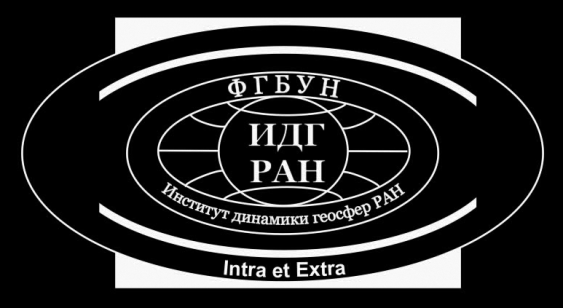 Аппаратура для измерения вариаций магнитного поля в ГФО «Михнево».
диапазон: 0.001 Гц - 110 Гц
Магнитометры MFS-06, 3 компоненты
Частота оцифровки – 256 Гц
10-канальный, 24-х разрядный логгер ADU-07e
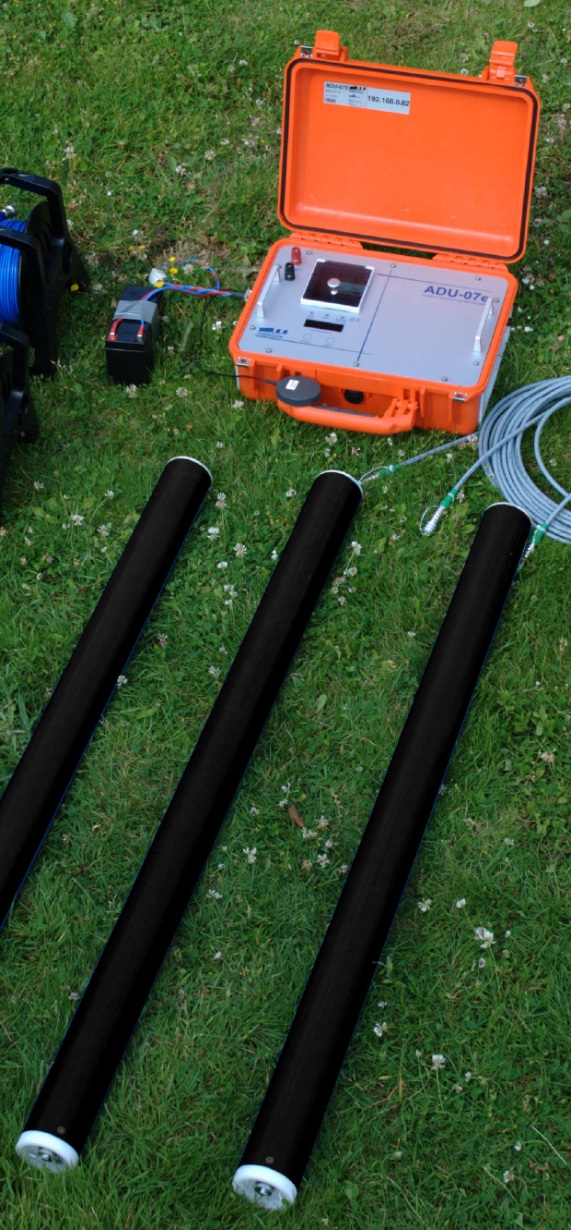 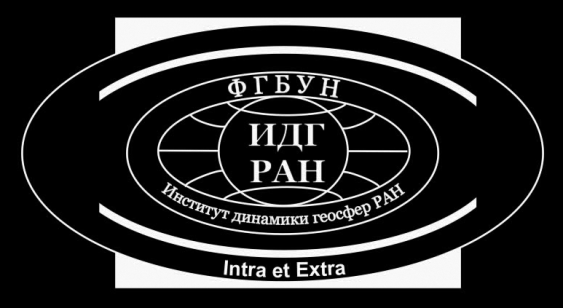 Блок-схема аппаратуры регистрации вариаций магнитного поля в
ГФО «Михнево».
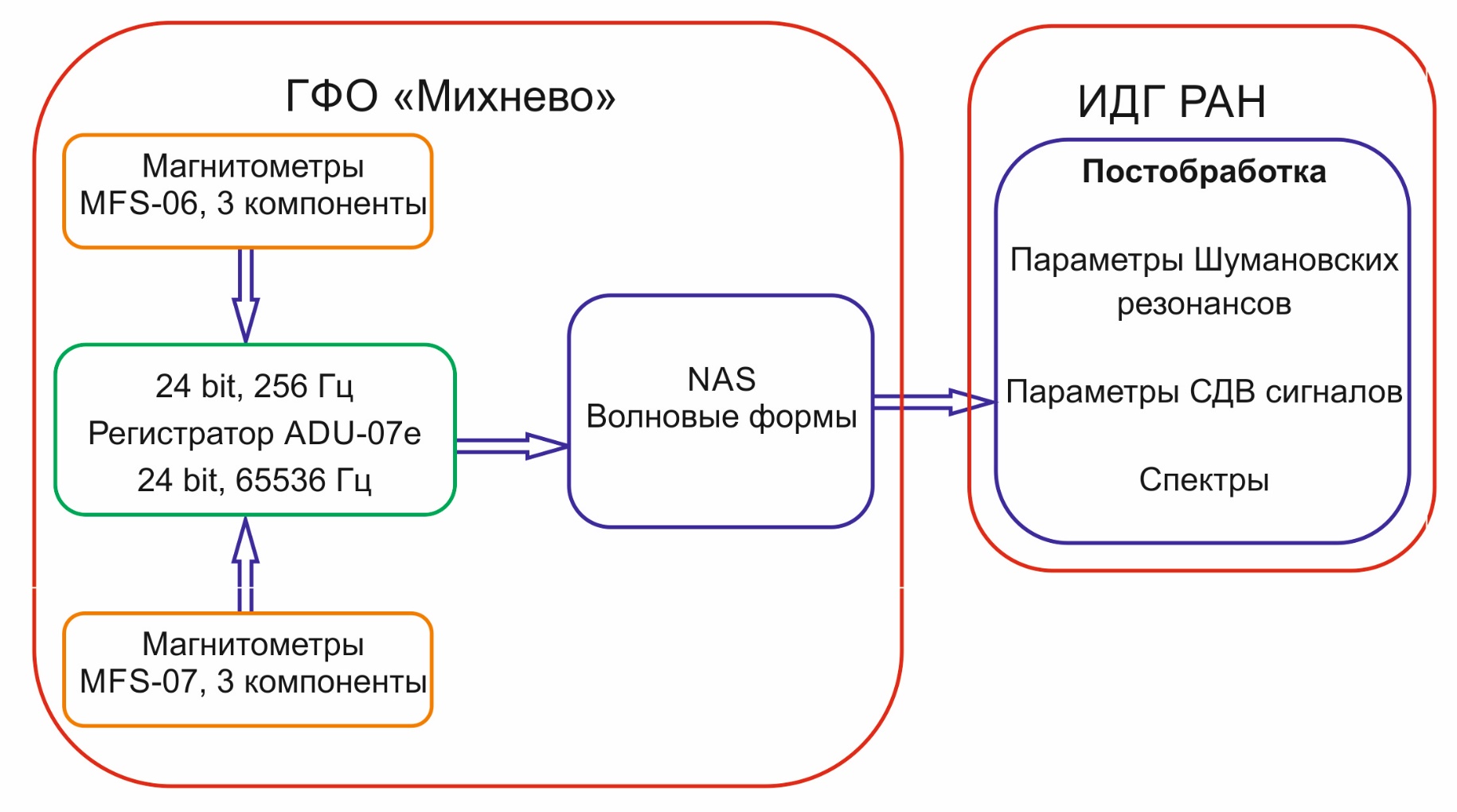 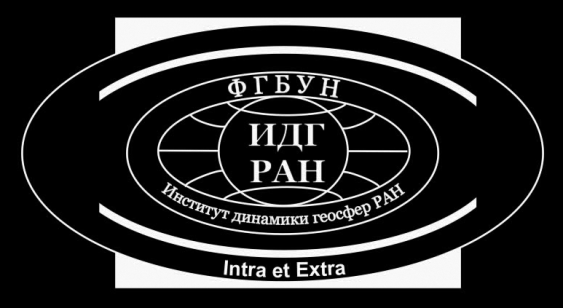 Спектр сигналов в диапазоне до 45 Гц
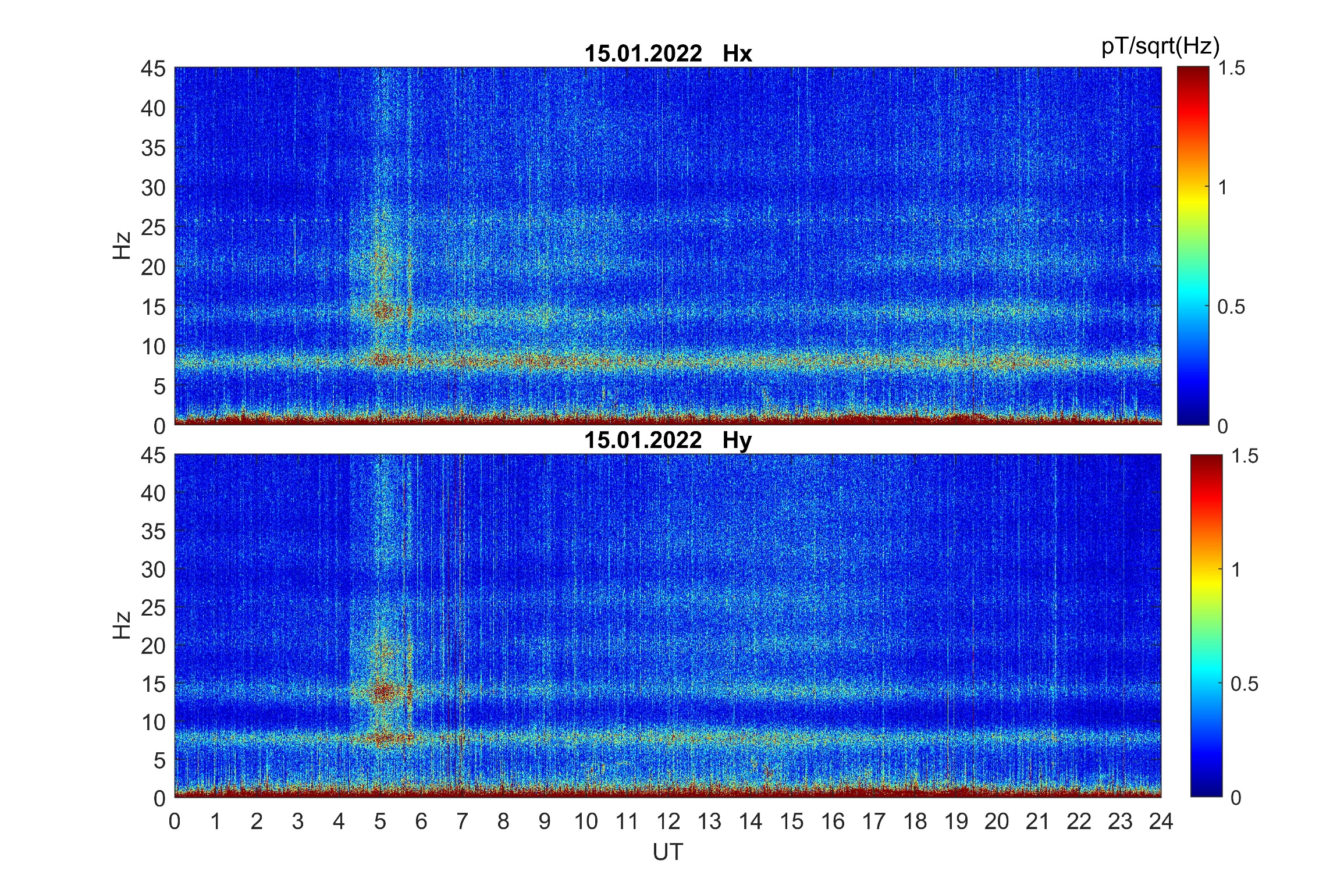 NAA
NPM
VTX
NWC
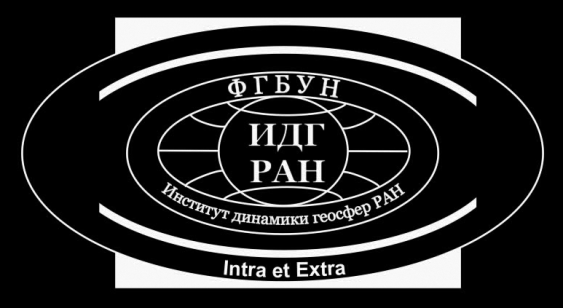 Амплитуда ШР и частота разрядов в облаке
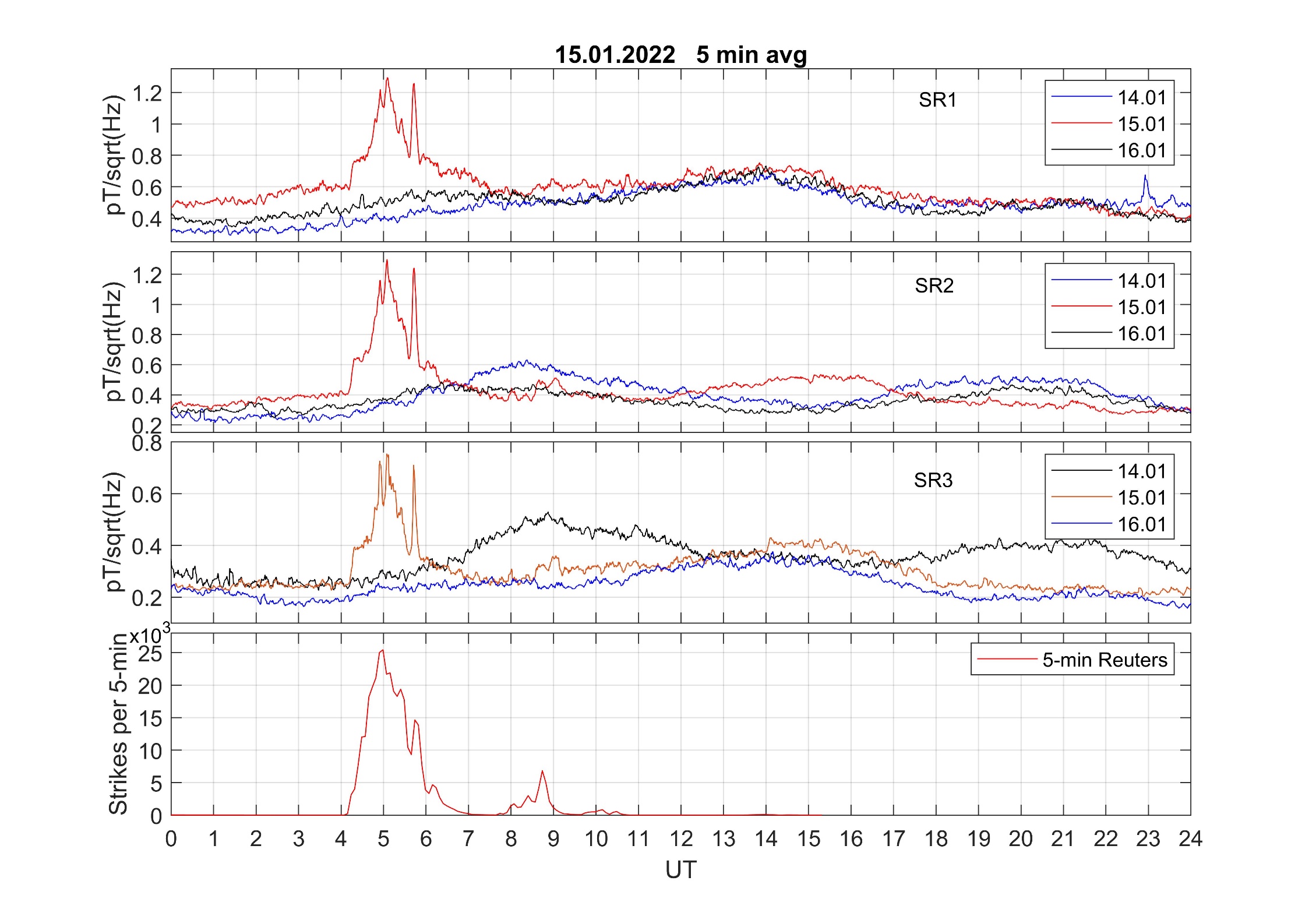 NAA
NPM
VTX
NWC
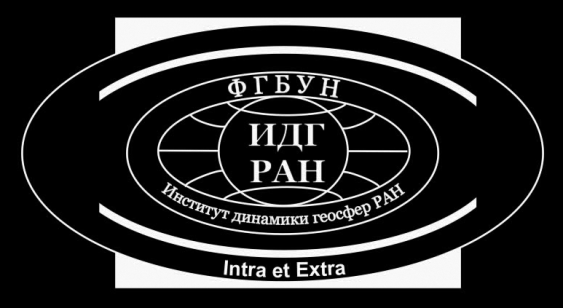 Увеличение амплитуды ШР в 5:45 UTC
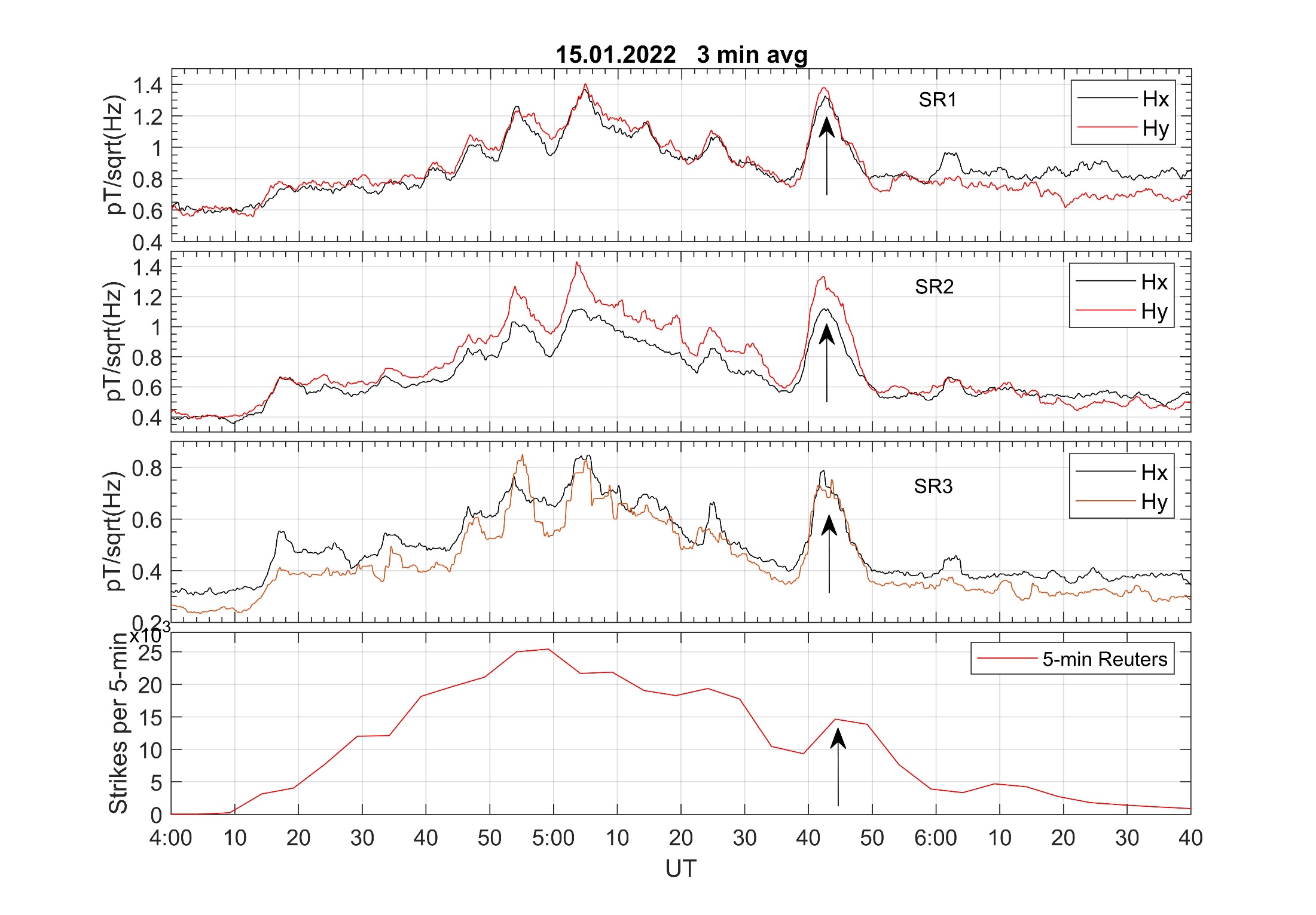 NAA
NPM
VTX
NWC
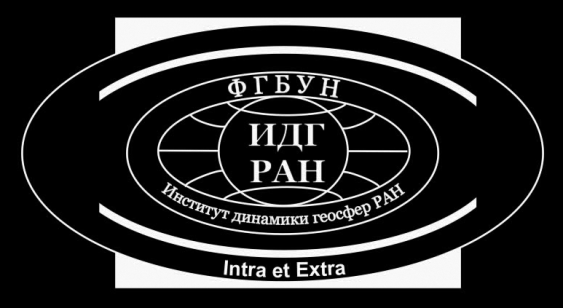 Период флуктуаций амплитуды ШР и размеры облака
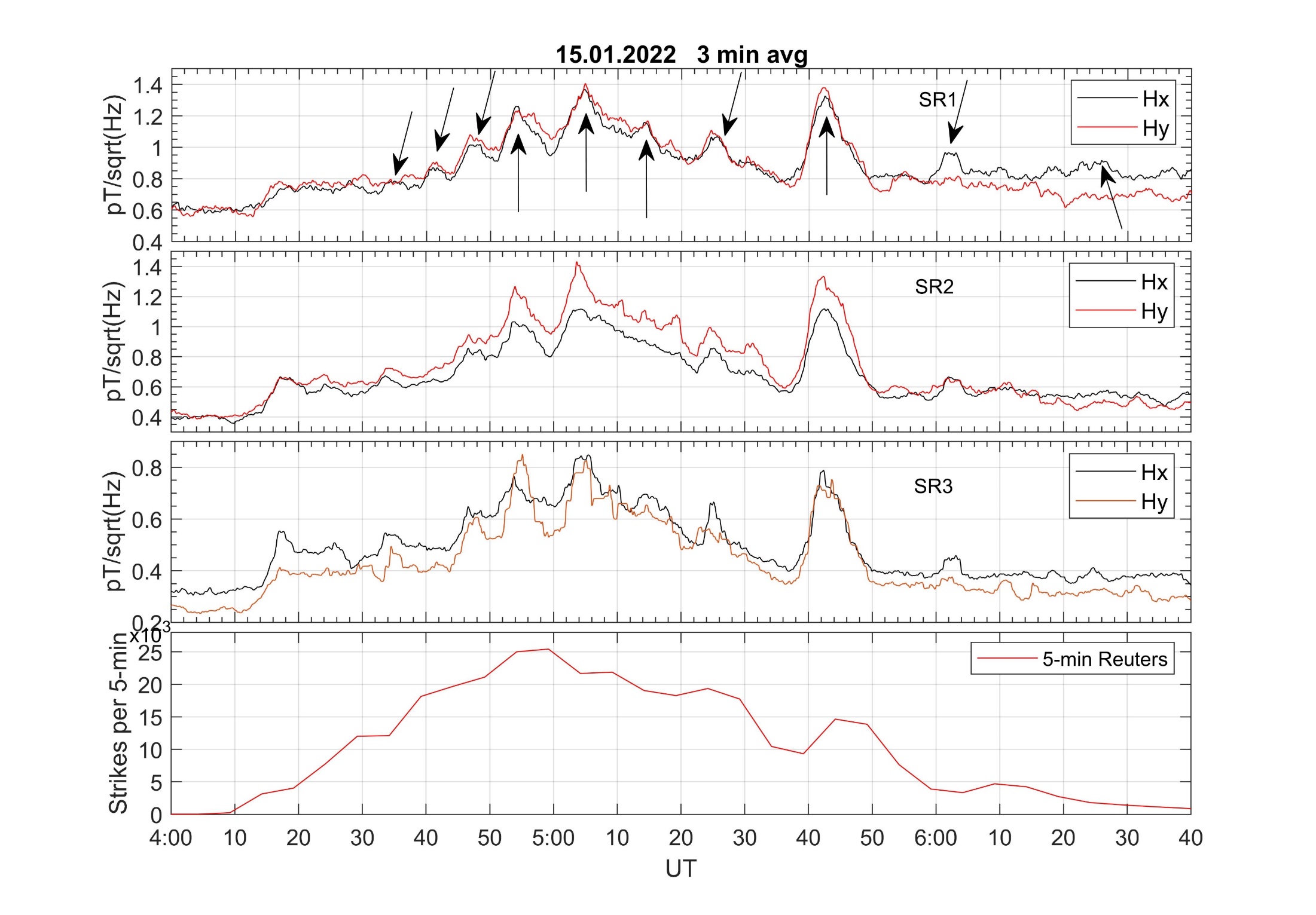 NAA
NPM
VTX
NWC
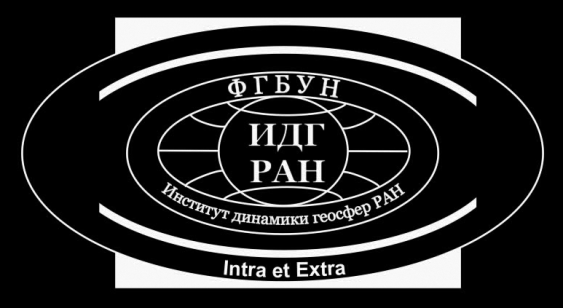 Период флуктуаций амплитуды ШР и размеры облака
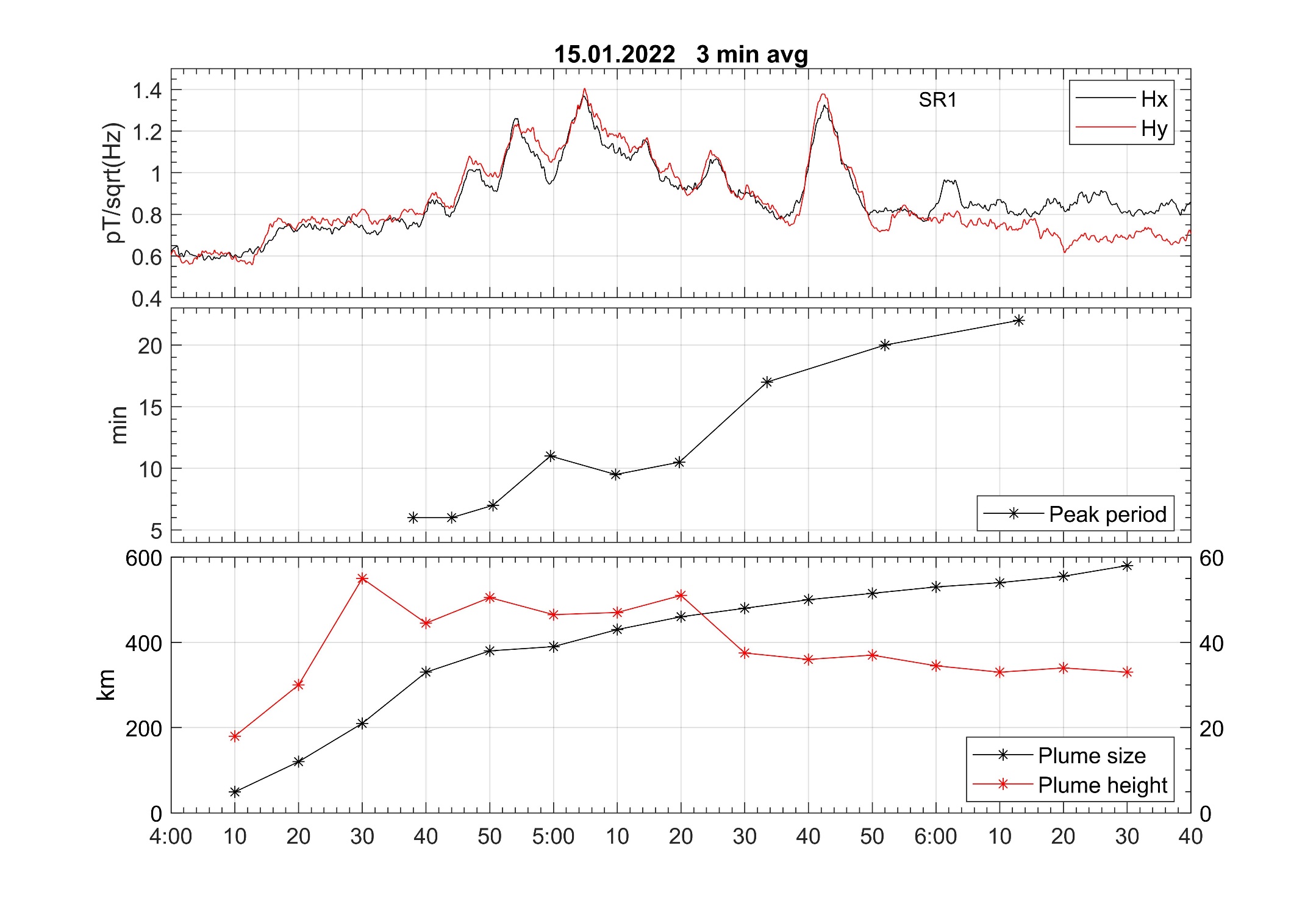 NAA
NPM
VTX
NWC
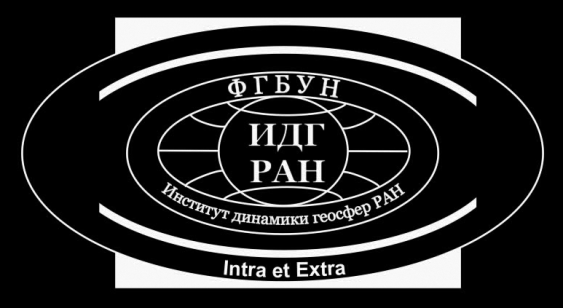 Падение амплитуды ШР в 8:00 UTC при выходе волны Лэмба на трассы распространения сигналов.
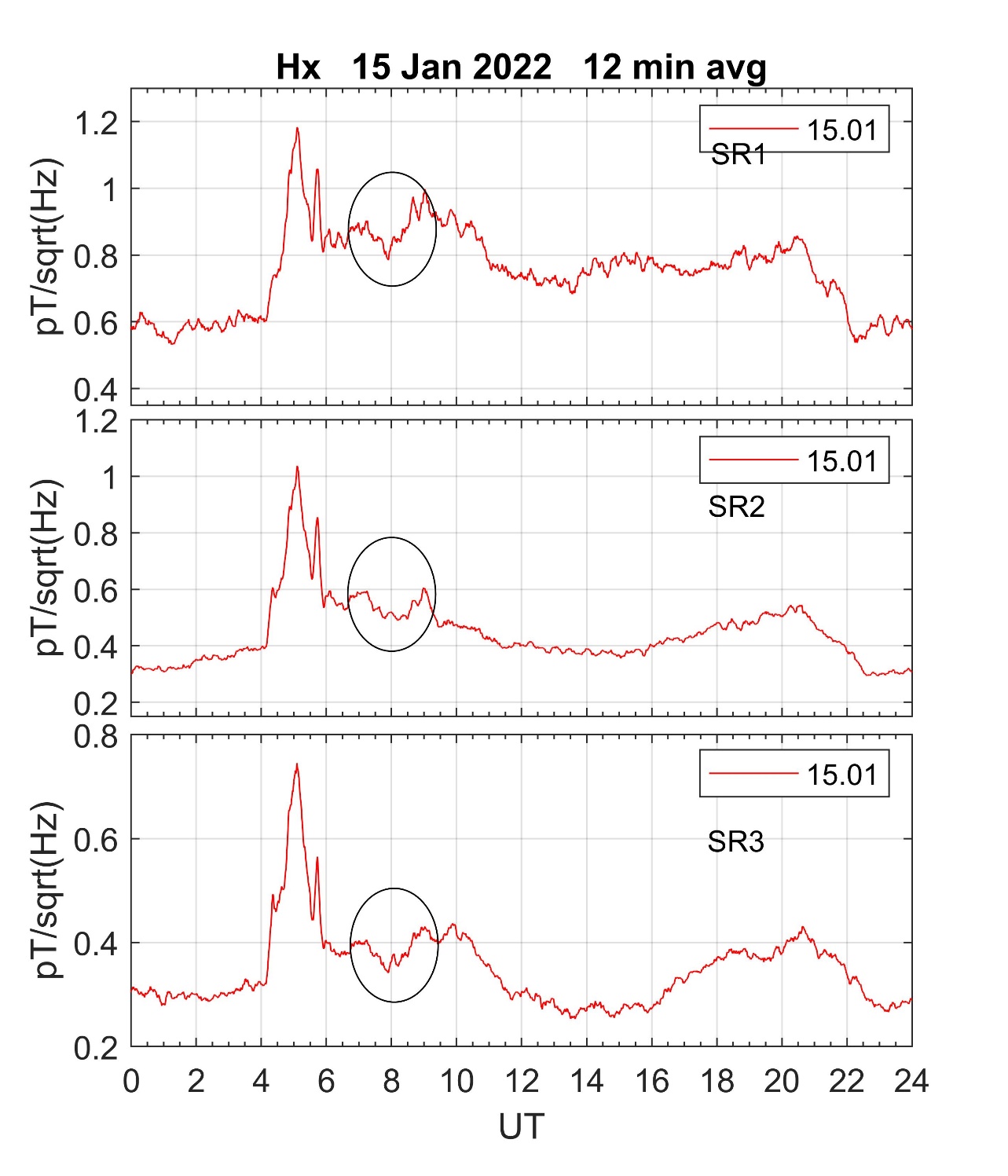 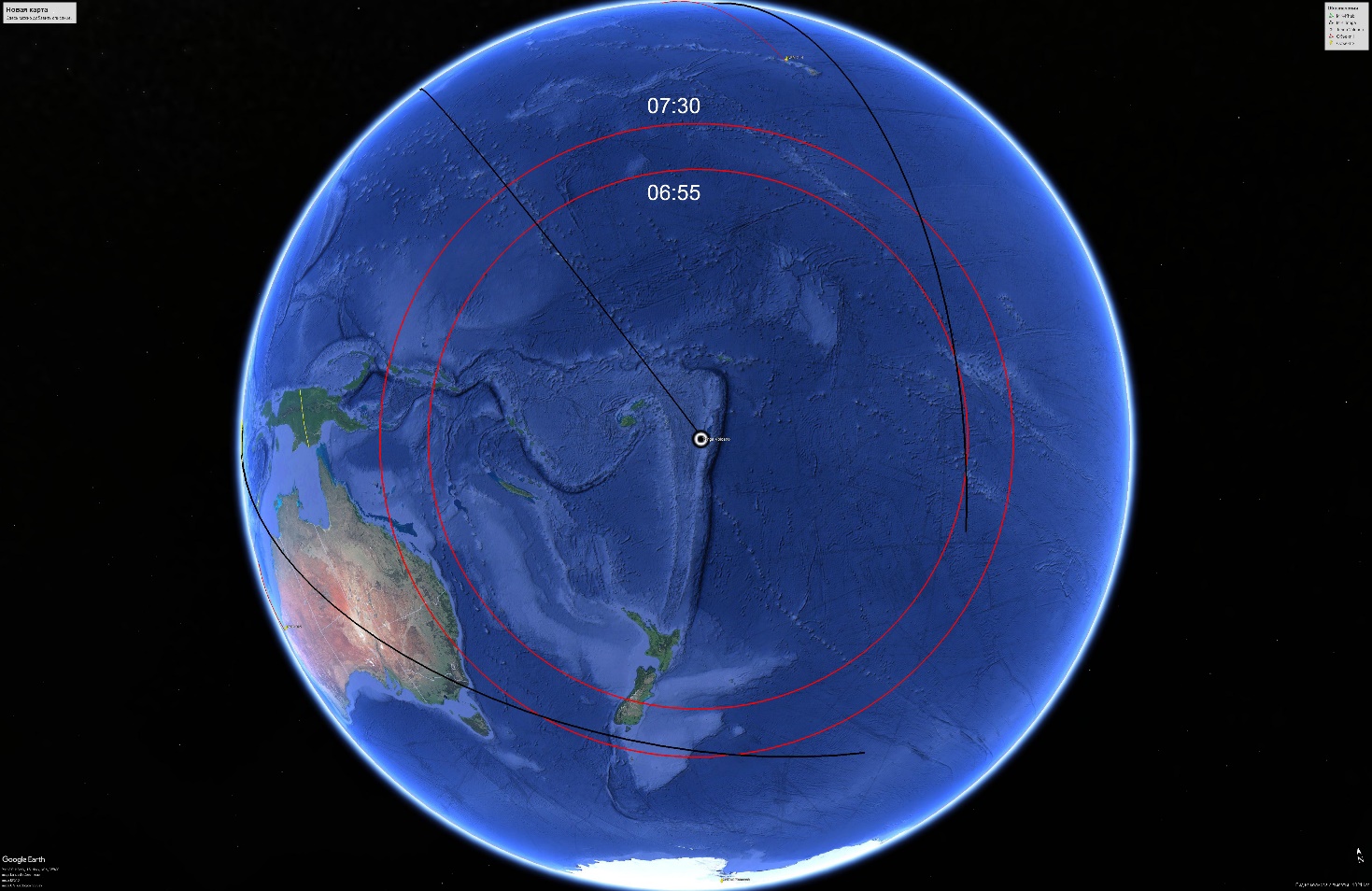 NAA
NPM
VTX
NWC
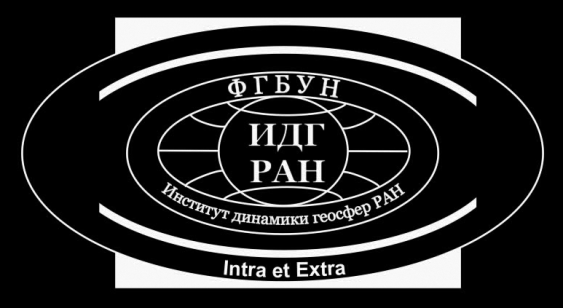 Падение амплитуды ШР при схождении волны Лэмба над Африкой.
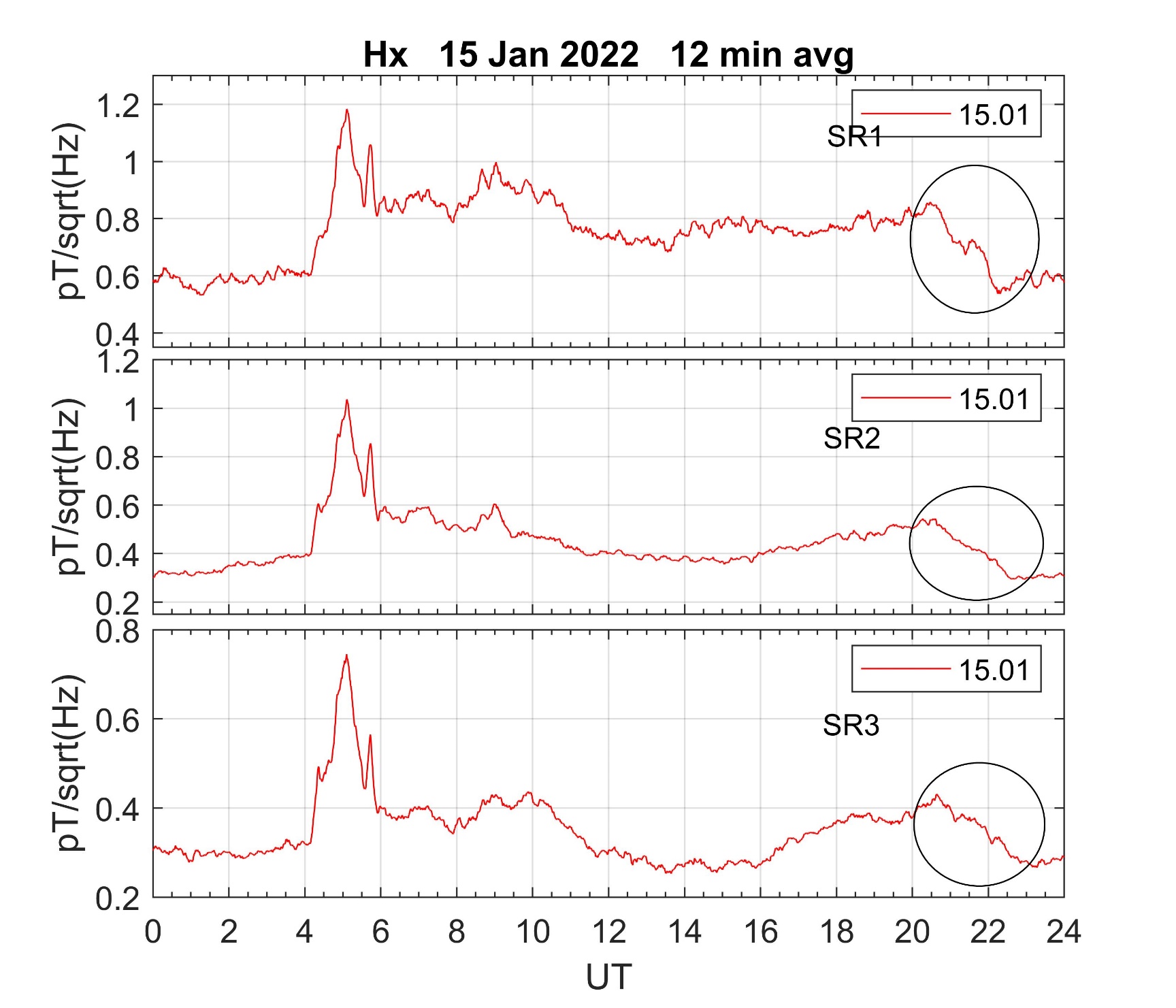 21:15
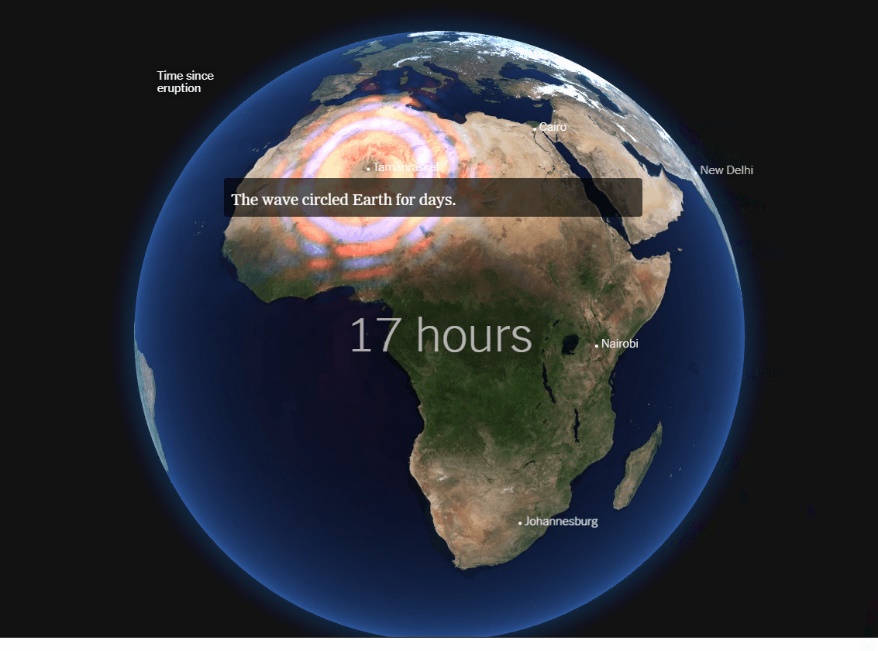 NAA
NPM
VTX
22:15
NWC
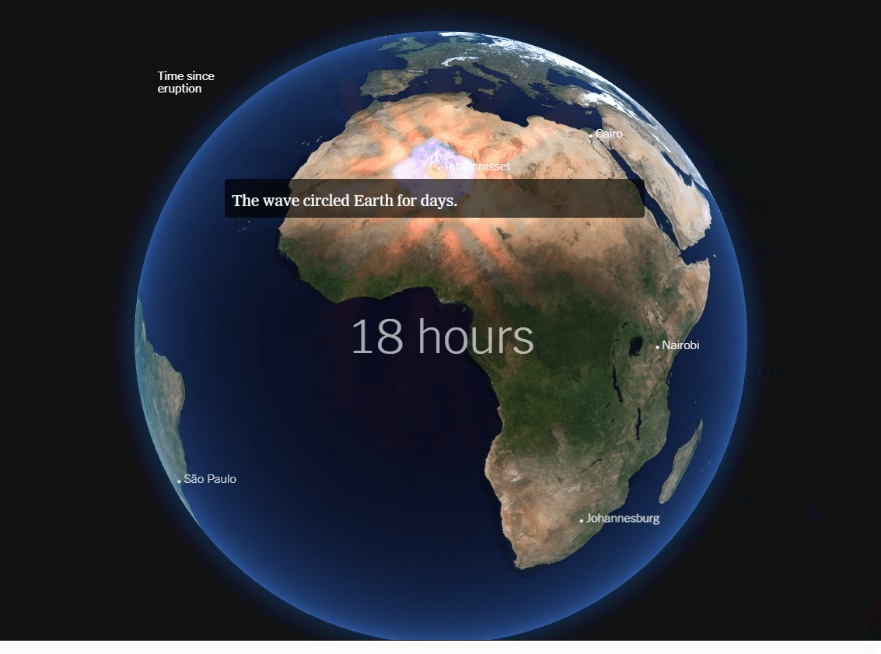 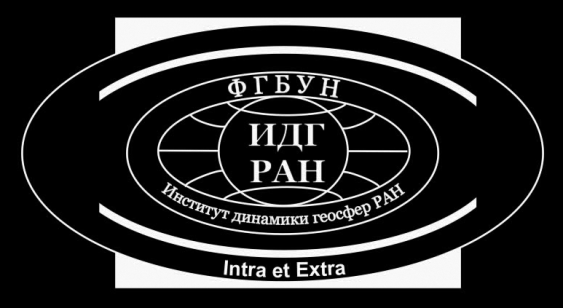 Падение амплитуды ШР 16.01 в 20:00 при повторном выходе волны Лэмба на трассы распространения сигналов.
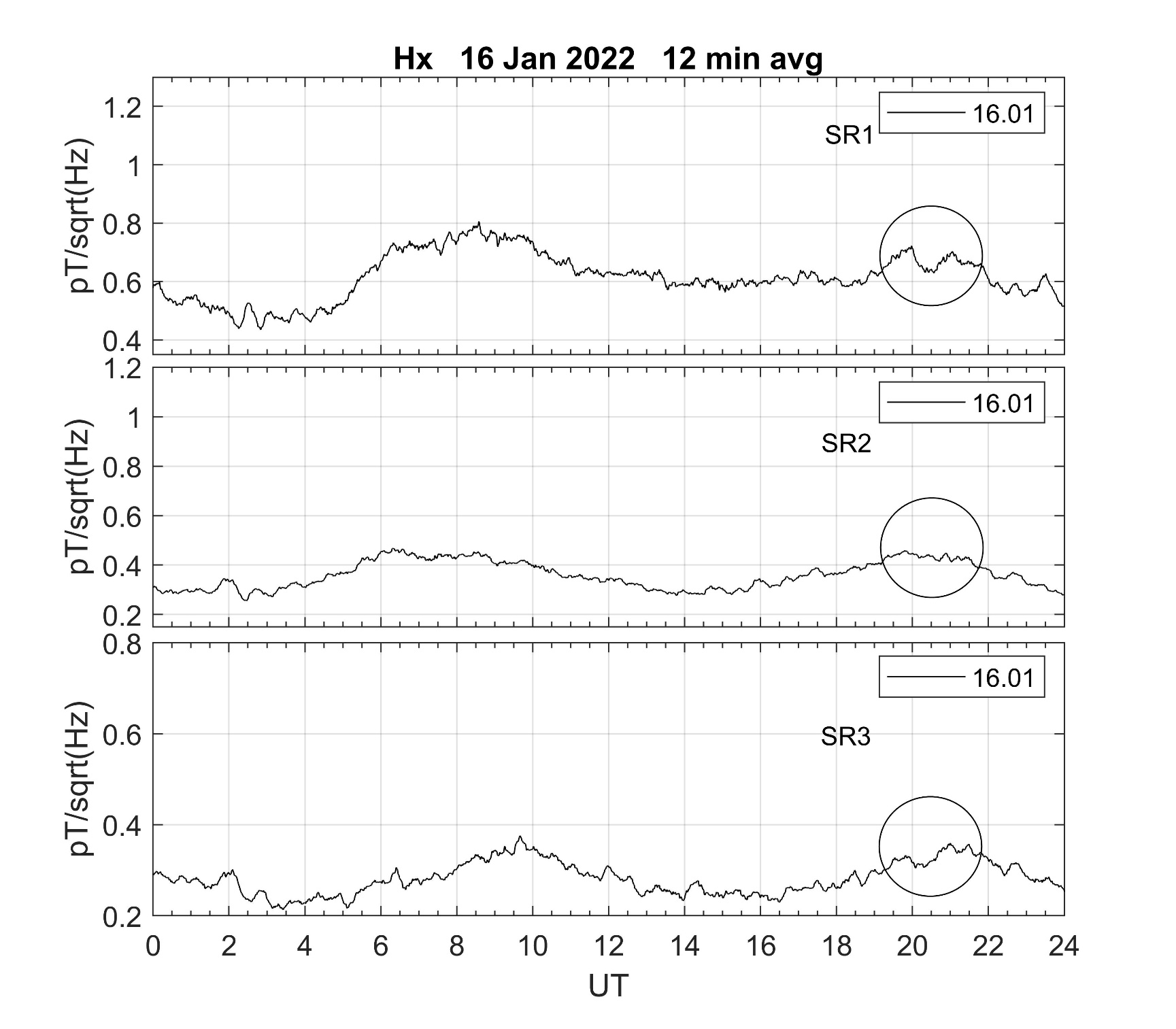 20:15
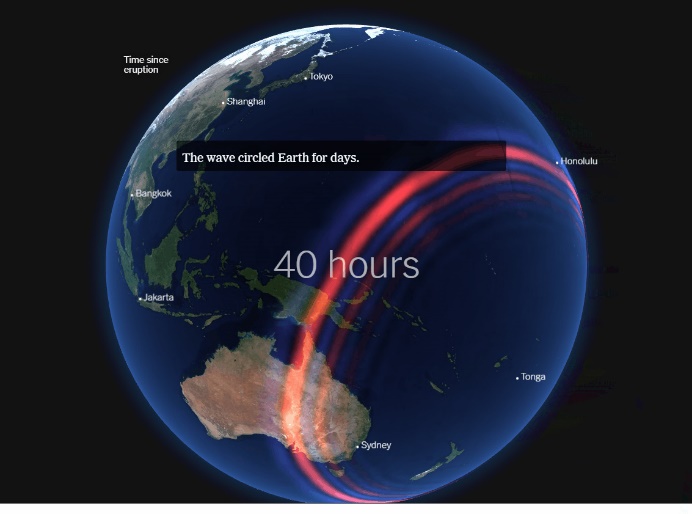 NAA
NPM
VTX
NWC
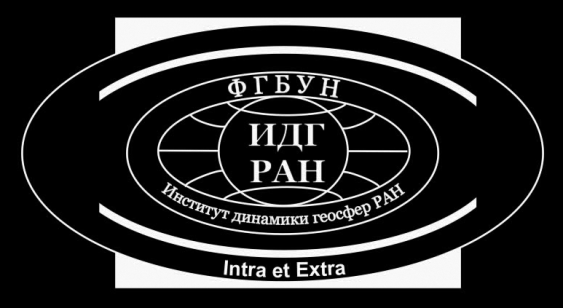 Выводы:
Амплитуда ШР в целом коррелирует с грозовой активностью в вулканическом облаке.
Обнаружено кратковременное (~10 мин) увеличение средней энергетики грозовых разрядов. Возможной причиной могут являться спрайты/джеты.
Обнаружены флуктуации амплитуды ШР с нарастающим периодом от 6 до 22 минут.
Обнаружено уменьшение амплитуды ШР, совпадающее по времени с выходом волны Лэмба на трассы распространения сигналов и ее «схлопыванием» в сопряженной точке.